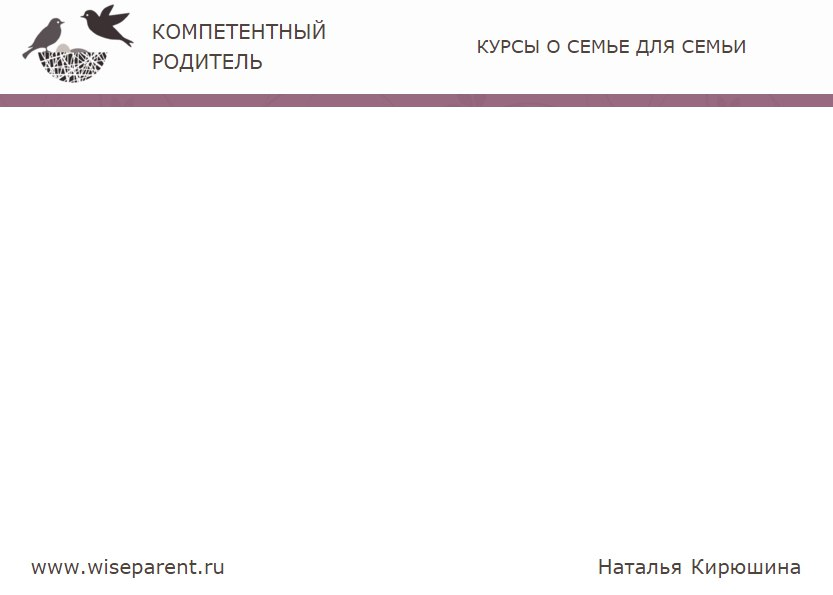 Программатерапии детско-родительских взаимоотношений(для родителей и детей в возрасте от 3 до 8 лет)
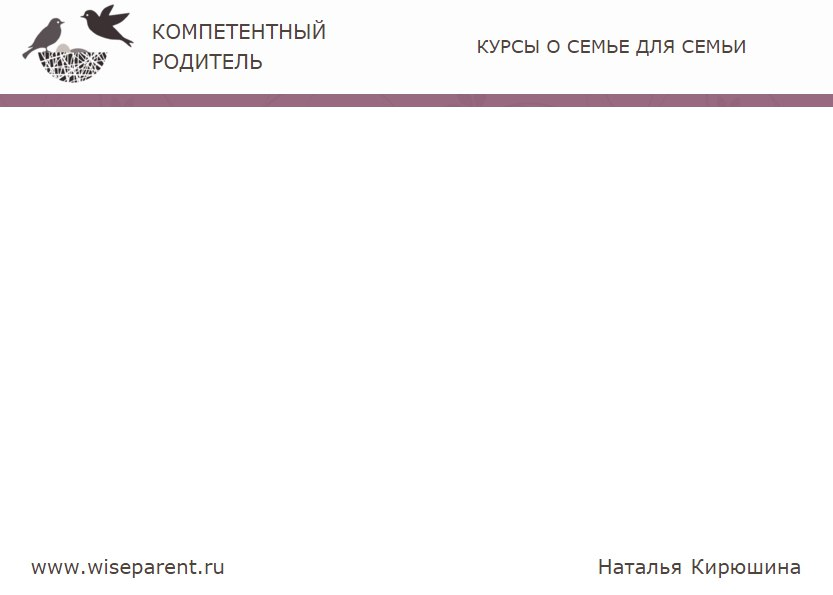 В последнее  время все чаще и чаще  к психологу обращаются родители, которые не знают, что делать, если ребенок дерется, грубит, капризничает, закатывает истерики  или  отказывается подчиняться простым требованиям родителей. Кроме того, родителей и педагогов  особо  беспокоит такая категория  детей, как гиперактивные.  Именно им нужна особая помощь и поддержка со стороны родителей. Такие методы работы, как консультации, лекции, беседы оказываются мало эффективными для работы с такими детьми.  Наиболее актуальными методами коррекции является проведение тренингов, на которых лучше усваивается информация и отрабатываются навыки взаимодействия.
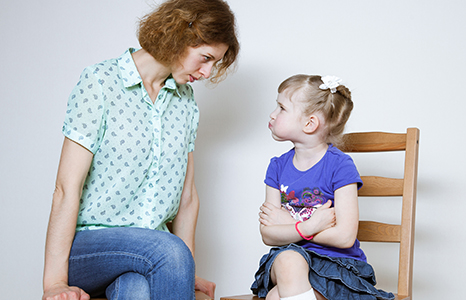 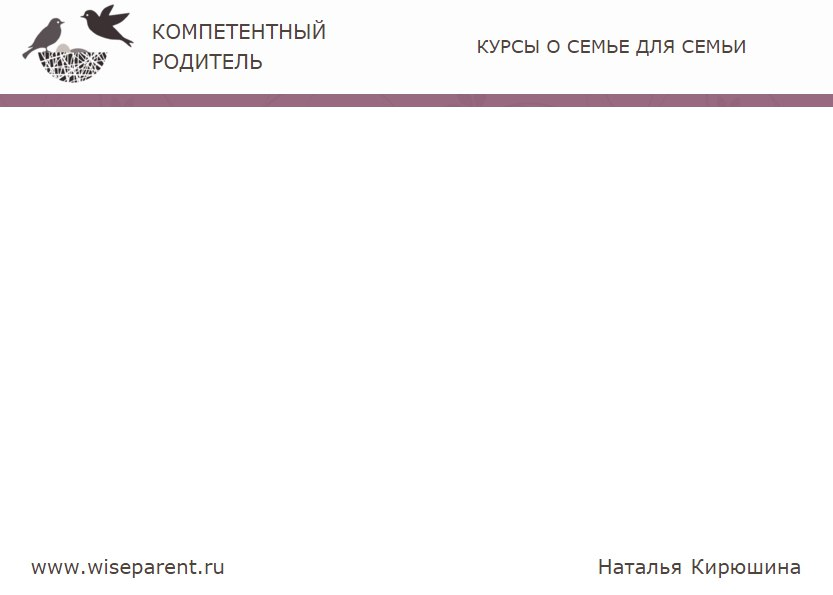 Одной из наиболее эффективных методов  работы с детьми, имеющими поведенческие проблемы, является Терапия детско-родительских взаимоотношений (ТДРВ), которая была  разработана американскими психологами  Шейлой Айберг  и  Констанс Хайф, как  способ  работы с  непослушными детьми. 


В основе  ее  лежит сочетание игровой  и  поведенческой терапии.
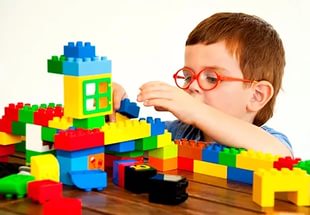 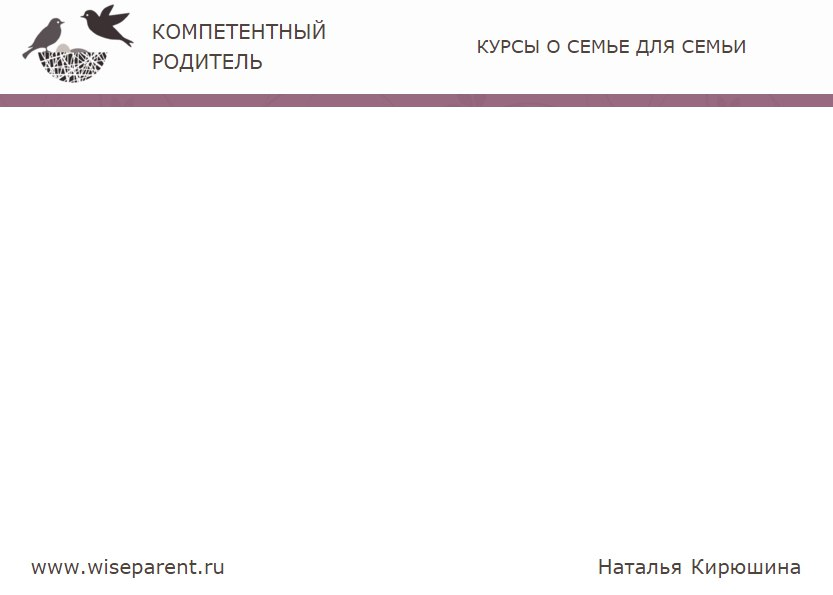 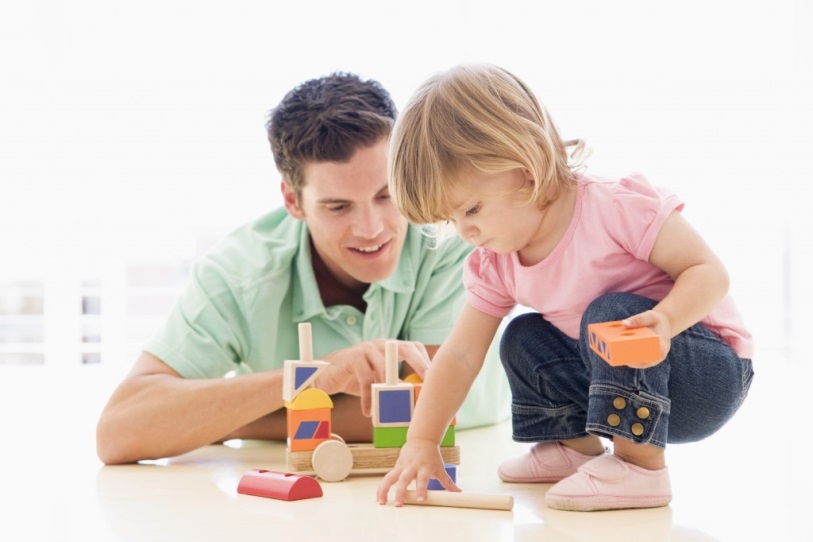 Принципы  ТДРВ:

Одновременная  работа  с детьми и родителями,  что  оказывает воздействие  на всю систему  отношений  в семье.
Возможность учитывать естественных проблем  ребенка, его возрастные кризисы.  
Раннее воздействие  на  поведение  ребенка. Чем младше ребенок, тем  легче он привыкает к измененным отношениям  и  быстрее  встраивается  в  новую  систему   отношений.  По  ходу  взросления   непослушание   приобретает  все  более  сложные  формы, а  значимость  родителей в  глазах  ребенка снижается.
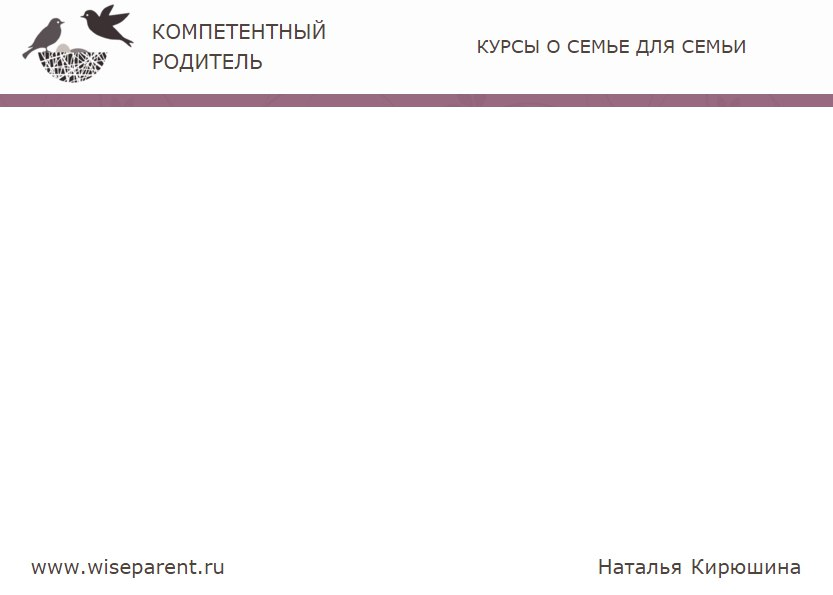 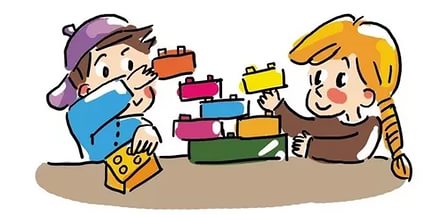 Цели    ТДРВ:

Способствовать росту понимания у родителей  детского развития  и особенностей поведения  собственного ребенка.
Уменьшить у родителей чувство фрустрации по отношению к собственным детям и вселить в них уверенность в своих родительских силах.
Способствовать построению позитивных отношений между родителем и ребенком
Помочь родителям в решении имеющихся поведенческих проблем ребенка.
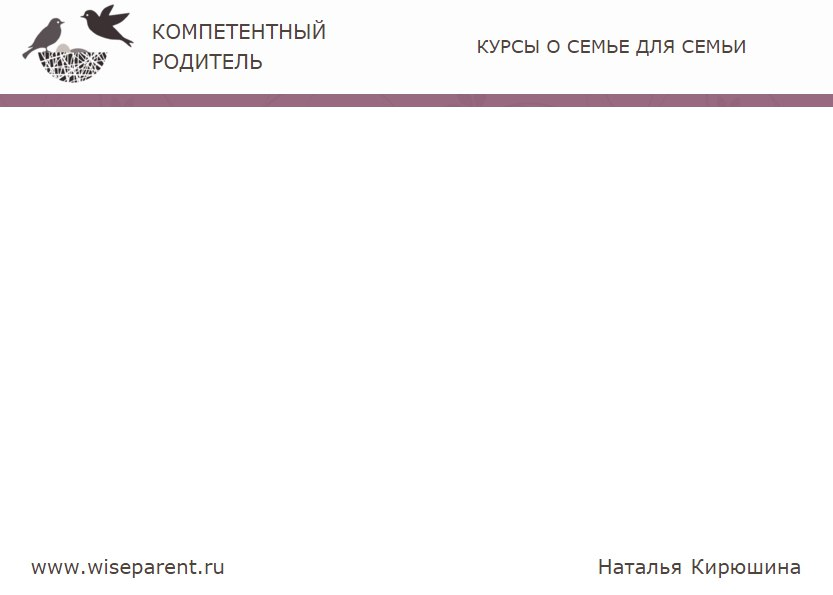 ТДРВ  рекомендуется детям, имеющим: 

внешние  поведенческие проблемы  (агрессия, аутоагрессия):
симптомы, пограничные с поведенческими расстройствами:
жестокое  обращение с животными;
 патологическая лживость;
 пиромании;
рассеянность,  нарушение  внимания;
диагноз гиперактивности;
внутренние поведенческие проблемы (плаксивость,  сниженная самооценка);
ЗПР (легкие и средние формы), легче всего компенсируется речевая задержка;
проблемы в отношениях с  родителями (разводы, усыновление);
последствия  педзапущенности  и  насилия.
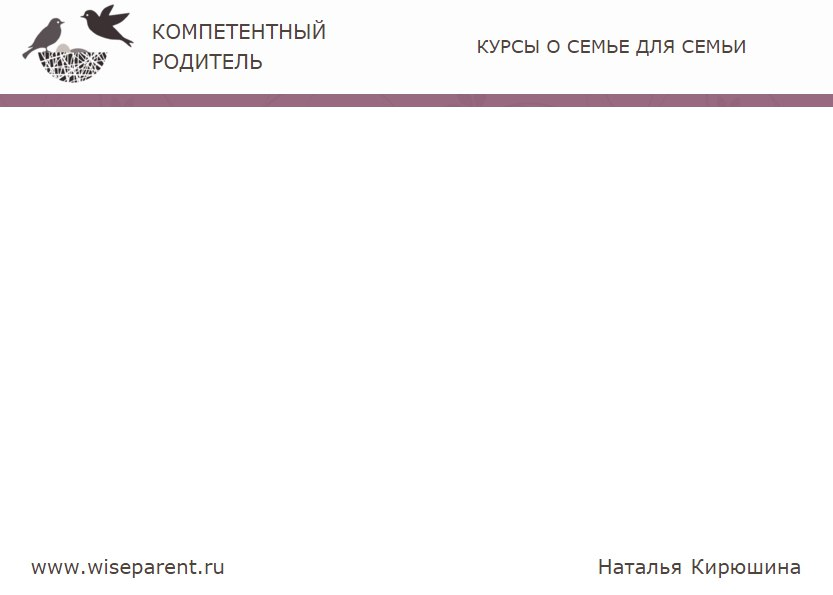 Факторы, повышающие эффективность ТДРВ

-   Высокий  уровень  мотивации  к  работе  у  родителей.
-     IQ  родителей  должен быть не  ниже  среднего.
-    Возраст  ребенка  2-7  лет,  при этом  необходимо  хорошее понимание  речи.
В  семье  должны  быть  благоприятные  поддерживающие  отношения.


Факторы, снижающие эффективность ТДРВ
-    наличие  в  семье  зависимостей;
-    тяжелая психопатология ребенка;
-    умственная  отсталость;
-    отсутствие  мотивации  у  родителей;
-    возраст  до  2 лет  и  старше  7  лет;
-    тяжелые  формы  дизонтогенеза;
-    глубокие  разногласия  в  семье,  хаос  в  семейных  отношениях.